3/14/2018
1
Special Needs Program Training
Quality Management Department
2
3/14/2018
Special Needs Plan (SNP) Overview
3
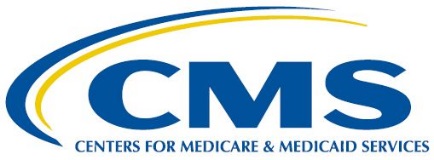 SNP Overview
Medicare Advantage (MA) plans were created by the Medicare Modernization Act of 2003 (MMA)
Special Needs Plans (SNPs) are a type of Medicare Advantage plan that includes Part C (medical) and Part D (drug) coverage
Provide coverage for vulnerable populations who have multiple conditions and barriers to participating in self-care management
Provide members with guidance and resources that help provide access to benefits and information
4
3/14/2018
CMS Goal for Special Needs Plans (SNPs)
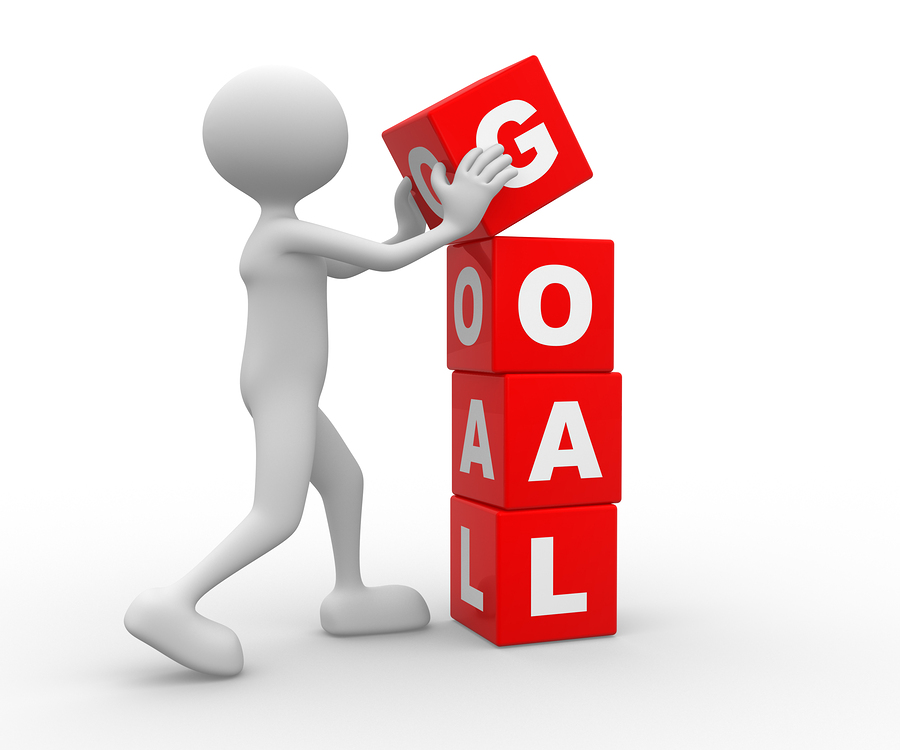 SNPs should emphasize monitoring health status, managing chronic diseases, avoiding inappropriate hospitalizations and helping members maintain or improve their health status
3/14/2018
5
Types of SNP
There are 3 types of SNP programs that CMS offers:
Institutional
Dual Eligible
Chronic
Institutional (I-SNP)- Beneficiaries who reside, or are expected to reside, for 90 days or longer in a long term care facility – defined as skilled nursing facility (SNF) nursing facility (NF), intermediate care facility (ICF) or inpatient psychiatric facility OR those who live in the community but require an equivalent level of care to those who reside in a long term care facility. 
Dually Eligible (D-SNP or DE-SNP)- Beneficiaries who qualify for both Medicare and Medicaid coverage. 
Chronic Condition (C-SNP)- Beneficiaries with targeted chronic conditions such as cardiovascular disease, diabetes, congestive heart failure, osteoarthritis, mental disorders, ESRD, or HIV/AID
6
3/14/2018
SNP Participation
Why participate in a SNP Program?
AHC’s clinical model is established in a way that we are already catering to the chronically ill and those with special needs
Establishing a formal SNP plan allows for opportunities to open enrollment to the population in need throughout the year, provide greater benefits to the population and receive rates in line with the member’s condition

What Makes a SNP Product Unique?
Plan benefit packages are developed with the SNP populations in mind
Example – C-SNP packages are developed with generally richer benefits than standard MAPD plans in areas that help support the health maintenance of the plan members such as $0 to low cost diabetic supplies
3/14/2018
7
How Do Members Enroll in a C-SNP?
3/14/2018
8
Verification of Enrollment Form
9
3/14/2018
Alignment Health Plan Model of Care
10
Alignment Health Plan (CA)Model of Care
Offered in Los Angeles County and Orange County only
Chronic Conditions SNP  (C-SNP) 	
Diabetes, Chronic Heart Failure, Cardiovascular Disease
Plan Benefit Package– H3815-010
Product Name: Heart & Diabetes (HMO SNP)
C-SNP Case Management is NOT Delegated to MSOs or IPAs
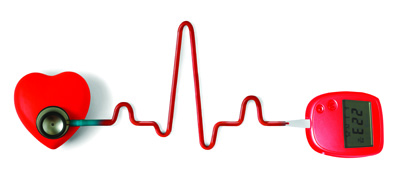 3/14/2018
11
California (AHP) SNP Plans
LA County
Orange County
3/14/2018
12
Model of Care Overview
13
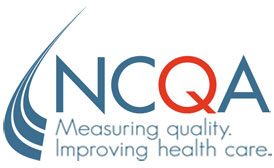 What is a Model of Care?
A SNP Model of Care (MOC) is considered a vital quality improvement tool and integral component for ensuring that the unique needs of each member enrolled in a SNP are identified and addressed. 
The MOC is a fundamental component of SNP quality improvement so CMS requires the National Committee for Quality Assurance (NCQA) to review and approve SNPs’ MOC based on standards and scoring criteria established by CMS.
A MOC is required for each SNP type
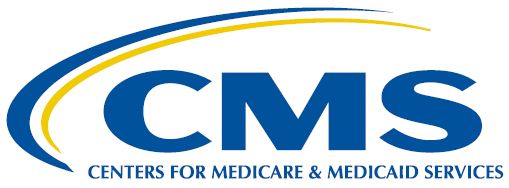 3/14/2018
14
10
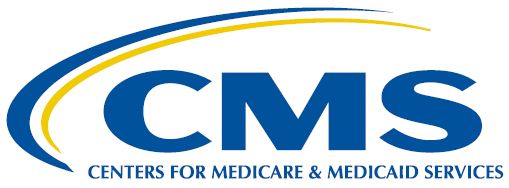 Model of Care Goals
To improve access to affordable medical, mental health  and social services
To improve coordination of care through an identified point of contact 
To create seamless transitions across the health care setting, health care providers and health services
To improve access to preventive care services
To improve the appropriate utilization of services
To facilitate delivery of cost-effective health services
To improve members’ health outcomes through reduction of admissions,  improved self-management, functional status, improved pain management and improved quality of life
3/14/2018
15
10
MOC Elements
The MOC requirements comprise the following clinical and non-clinical standards:
16
10
3/14/2018
MOC Element 1- Description of SNP Population
17
MOC Element 1:Description of SNP Population
Element A- Overall SNP Population
Identify and describe the target population, including health and social factors, and unique characteristics of each SNP Type
Describe how the staff will determine, verify and track eligibility of SNP members
Describe the social, cognitive and environmental factors, living conditions and co-morbidities associated with the SNP population
Identify and describe the medical and health conditions impacting SNP members
Define the unique characteristics of the SNP population served
Element B- Most Vulnerable Members
Defines and identifies the most vulnerable members within the SNP population and provides a complete description of specially tailored services
Explains how the average age, gender, ethnicity, language barriers, deficits in health literacy, poor socioeconomic status, affect the health outcomes of the most vulnerable
Correlates between demographic and the unique clinical requirements
Identifies and describes established relationships with partners in the community to provide needed services
3/14/2018
18
MOC Element 2- 
Care Coordination
Health Risk Assessment
19
MOC Element 2: Care Coordination
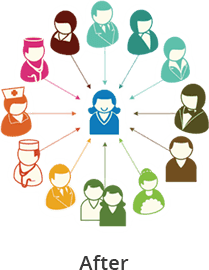 Element A- SNP Staff Structure
Administrative and clinical staff roles and responsibilities
How care coordination occurs
Element B- Health Risk Assessment Tool
How the HRAT is used to develop the ICP
Dissemination of information to the ICT
Process for conducting initial and annual assessments
Methodology used to review, analyze and stratify HRA results
Element C- Individualized Care Plans (ICPs)
Describe elements of the ICP
Process for Development/Modification
Documentation, Mantainence and Communication 
Element D- Interdisciplinary Care Team (ICT)
Key Members of ICT
Roles/responsibilities
How the ICT contributes to improving member health status
Communications within the ICT
Element E- Care Transition Protocols
Type of health care settings and personnel responsible for care transitions
How the elements of the member’s ICP is shared between settings and who has access
Describe the point of contact throughout the transition process
3/14/2018
20
The Health Risk Assessment (HRA)
A Health Risk Assessment (HRA) is  required for all members enrolled in a SNP 
The HRA is a tool used to identify member risk levels including but not limited to: Health, Functional, Cognitive, Psychosocial / Mental Health
All SNP members must have a completed Initial HRA within 90 calendar days of enrollment or with any change of Plan Benefit Package (PBP). 
Annually,  members require an HRA within 365 calendar days of their previous HRA or enrollment date
HRAs should be repeated when there is a major health status change or care transition. 
The HRA may be completed face-to-face, telephonically or written
CMS requires a minimum 3 outreach attempts and a letter within 30 calendar days in the first 90 calendar days for initial and 90 calendar days prior to the annual HRA due date when an HRA is not completed
The HRA must be reviewed, analyzed and stratified by the Case Manager within 30 calendar days of administering the HRA.
HRA completion rates are CMS STAR Measures!
21
3/14/2018
Health Risk Assessment Tool (HRAT)
To accommodate member preferences, AHC has several ways to complete an HRA
NP/PA/MD
HRA
Member
RN Case Mgr
JSA Outreach Team
3/14/2018
22
Jump Start Assessment
The Jump Start Assessment (JSA) is performed in person at either a Care Center or as an in home assessment
The JSA meets the HRA requirements of the MOC and Star measures
The JSA consists of the following:
120+ point assessment
A head to toe physical
Lab work - blood and urine collection.
Review of current and past medical history.
Review of medications, to include any over the counter (OTC) drugs.
Assessment to determine other health needs or screenings as needed to address individual health concerns.
Referrals for further testing and chronic disease management clinics.
Results are shared with member’s PCP and we work together to coordinate and manage care.
Referrals for specialty care and disease management programs as necessary
Assist in completing HEDIS measures
Review of advanced directives
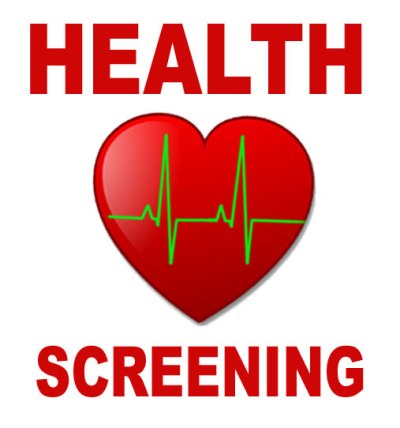 3/14/2018
23
Telephonic Health Risk Assessment
Subset of the Jumpstart Visit Assessment questions
Can be asked over the telephone by non-clinical staff- JSA Outreach Team
Questions include:
Self reported health status
Tobacco and Alcohol usage
Marital Status
Living situation
Caregiver support
ADLs (Barthel Index)
Fall history
PHQ-2
Community Assessment Risk Screen (CARS)
Hospitalizations
Emergency Room or Urgent Care Visits
Chronic conditions
> 5 Medications
Advance Directives
Medical Supplies or Home care services
Dialysis service
Specialist Care
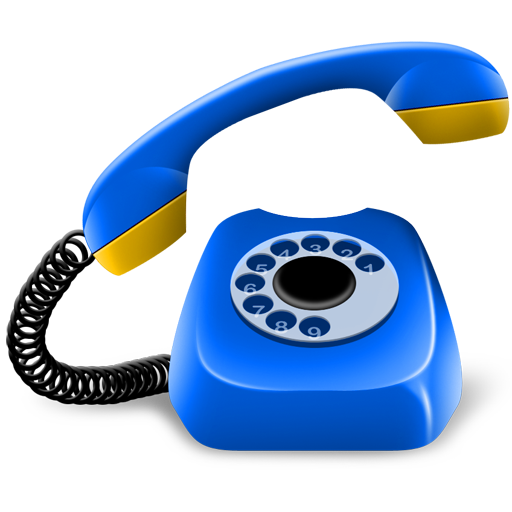 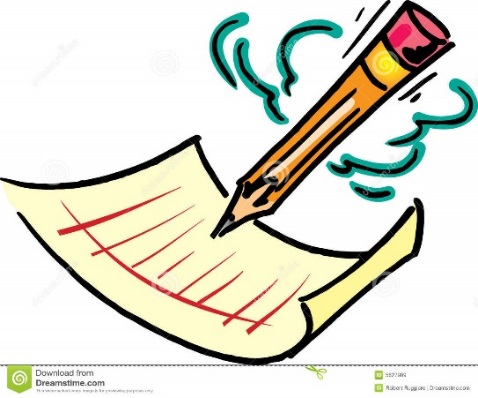 Paper Health Risk Assessment
Used when unable to contact a member or member refuses
Sent at the member’s request
Includes same questions as the Telephonic HRA 
Sent for annual reassessments
3/14/2018
24
The Comprehensive Assessment
This is an Assessment of the Member’s health status based on NCQA® standards
This is a stand alone assessment which should be used for all members engaged in Case Management
The Comprehensive Assessment consists of the following :
Member health status including condition-specific issues
Member’s clinical history; including medications
Activities of daily living
Behavioral health status, including cognitive functions
Psychosocial issues
Cultural and linguistic needs, preferences, or limitations
Visual and hearing needs, preferences, or limitations
Caregiver  resources and involvement
Available benefits (Value-added services such as in-home survey, social services, pharmacy, education, dietitian and behavioral health)
Available community resources
Life-planning activities including advanced directives, living wills, and hospice
3/14/2018
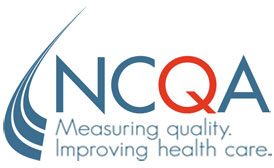 25
25
MOC Element 2- Care Coordination
Individualized Care Plan
26
Care Plan Basics
3/14/2018
27
The Individualized Care Plan (ICP)
An Individualized Care Plan (ICP) outlines health related goals and is developed by the Case Manager with the member and is communicated to the member’s PCP to contribute relevant clinical information.
The ICP must be initiated or updated within 30 calendar days from the referral to CM or from the initial or most recent HRA
If a member is unable to contact or refuses to complete an HRA, a care plan is created using available information such as Command Center, Utilization or claims data
Goals must be individualized and prioritized based on the member’s identified needs
Include both short and long term goals
Include time frame for evaluation
The CP must include interventions for all needs identified from the Health Risk Assessment and Comprehensive Assessment
The CP is required to be updated and reviewed with the member throughout the calendar year or until all goals are met
3/14/2018
28
MOC Element 2- Care Coordination
Care Transition
29
Care Transitions
Members who experience a care transition are vulnerable to receiving fragmented and unsafe care when they move from one setting to another
Care transition settings include home, home health, acute care, skilled/custodial nursing facilities, rehabilitation facility, outpatient/ambulatory care/surgery centers
Care Transition support needs are addressed by the Case Manager in order to maximize member recovery and avoid preventable transitions
During any transition of care,  it is the responsibility of the Case Manager to share the members individualized care plan with the receiving setting. 
As the member’s primary point of contact during a transition, the case manager should:
Provide the member with educational materials and ensure member has understanding of health changes.
Verify physician appointments are made 
Ensure the member has an understanding of post-discharge plan and instructions
Verify ordered Home Health and Durable Medical Equipment supplies are in place
Provider member and caregiver support/training
Reconcile medications
All applicable ICT members are informed of the member’s needs pre, during and post transition from one care setting to another including the receiving facility
3/14/2018
30
MOC Element 3- Provider Network
31
MOC Element 3: Provider Network
Element A- Special Expertise
The specialized expertise in the provider network addresses the needs of the target population as described in MOC 1
How the SNP oversees the licensure and certification of providers
Documentation of provider information
Collaboration between the providers and ICT to provide necessary specialized services
Element B- Use of Clinical Practice Guidelines and Care Transition Protocols
Monitoring how providers utilize CPG and nationally-recognized protocols appropriately
Identify challenges where CPG and protocols need to be modified
Decisions to modify CPGs and acted upon by the ICT
Oversees the use of care transition protocols to maintain continuity of care
Element C- Provider Network Training
Initial and annual trainings for network and out-of-network providers seen by members on a routine basis 
Offering MOC trainings to all network providers
Challenges associated with completion of MOC trainings 
Actions taken when training is not complete
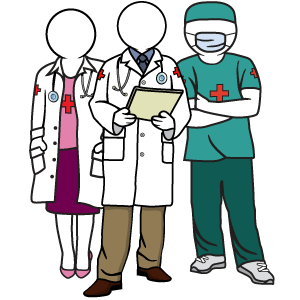 3/14/2018
32
MOC Element 4- Quality Measurement and Performance Improvement
33
MOC Element 4- Quality Measurement and Performance Improvement
Element A- Quality Performance Improvement Plan
Plan-level information focusing on goals that measure overall plan performance related to all aspects of the MOC
Element B- Measureable Goals and Health Outcomes for the MOC
Plan-level measures and goals for the target population
Health/clinical goals (e.g., controlling diabetes, mental health screening)
Element C- Measuring Patient Experience of Care
Plans may use wide variety of patient experience/satisfaction surveys—CAHPS/HOS are acceptable, as are other alternatives
Provide details of surveys and methodology for data collection
Describe how results of patient experience surveys are integrated into the overall MOC performance improvement plan
Describe steps taken by the SNP to address issues identified in survey responses
Element D- MOC Ongoing Performance Improvement Evaluation of the MOC
How the SNP uses the results from its performance indicators/measures to support its ongoing quality improvement plan including lessons learned and challenges in obtaining timely data.
Element E- Dissemination of SNP Quality Performance
Detail who receives the information, how often they receive it, and what communication methods are used
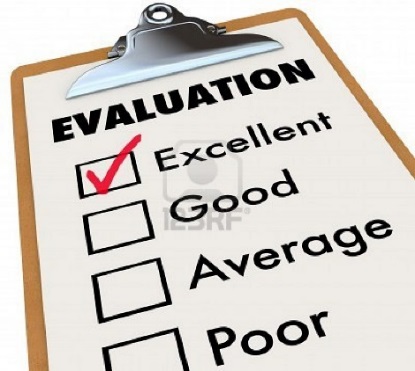 34
3/14/2018
Responsibilities
35
Member Requirements
As part of the SNP Program, members should be active participants in support of their healthcare.
Members should participate in AHP Case Management to develop their care plan
Work with their Interdisciplinary Care Team to work toward goals
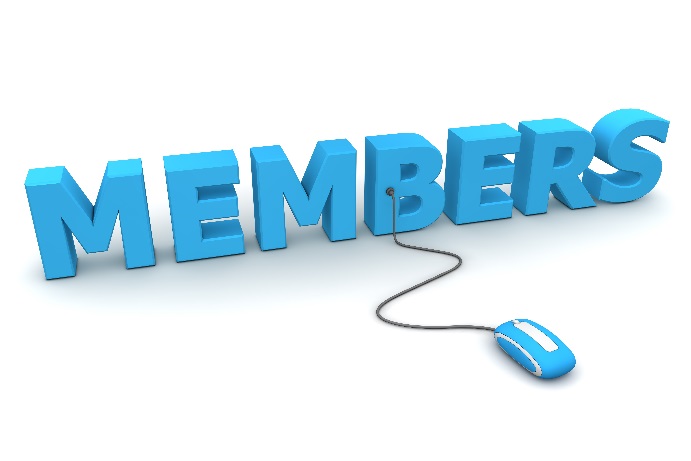 3/14/2018
36
Provider Responsibilities-Participation and Communication
PCPs will receive a copy of the member care plans throughout the year for all new C-SNP patients and existing patients.

You will receive updates to the care plan if there is a change in condition, after a care transition or annually. 

Your participation ensures your patient understands their care plan and receives needed care
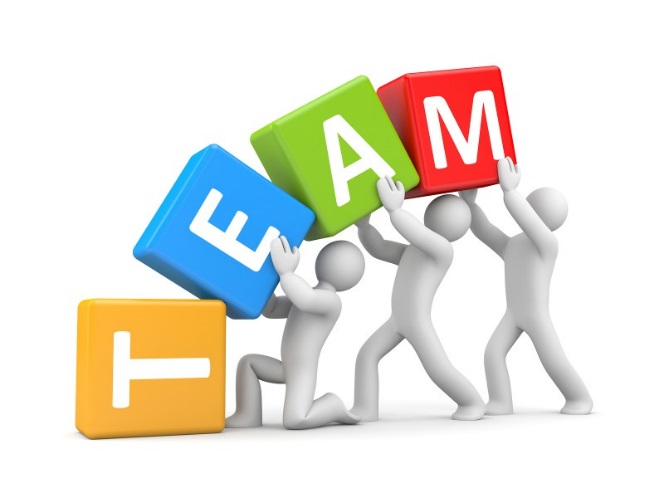 Provider Responsibilities-Participation and Communication
Assess/re-assess your patient to identify health status changes and update the Individualized Care Plan (ICP) 
Discuss the care plan with your patient 
Communicate with the Interdisciplinary Care Team (ICT) to ensure coordination of care and transition of care for your patient
Refer your patients to the Alignment Case Management Program
Participate and support Alignment Health Plan’s quality improvement initiatives 
Participate in Alignment Health Plan’s provider satisfaction survey
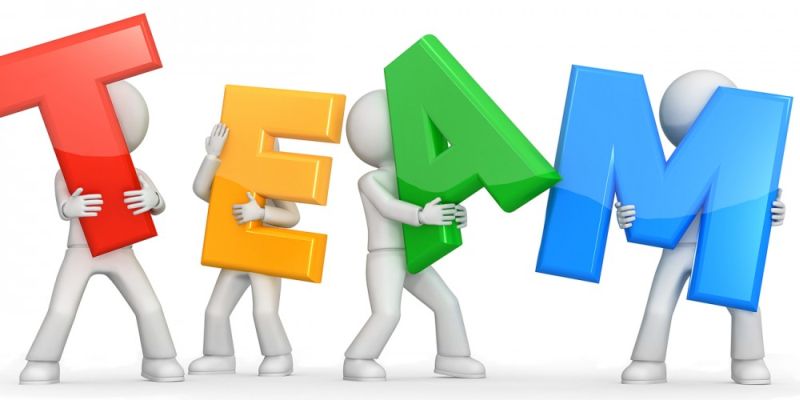 3/14/2018
38
Who is Responsible For Compliance With The SNP Model Of Care?
!
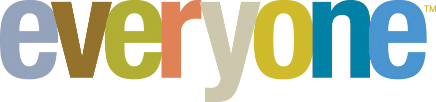 Compliance with CMS requirements and the ethical administration of the Alignment Health Plan and Alignment Healthcare SNP MOCs is a enterprise-wide, shared responsibility.

If processes, process changes, meetings, trainings and communications are not documented they do not exist with CMS!
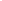 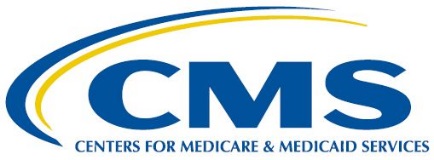 Regulatory References
CMS Medicare Managed Care Manual- Chapter 16b- Special Needs Plans
42 C.F.R. §§ 422.2 
Social Security Act Section 1859 (b)(6)(B)(iii) 
CMS Medicare Managed Care Manual Chapter– Enrollment Guidelines
CMS Medicare Managed Care Manual Chapter 3 – Marketing Guidelines
CMS Medicare Managed Care Manual Chapter 4 – Beneficiary Protections
MMCM Chapter 8
NCQA® Model of Care Scoring guidelines 
Medicare Part C Plan Reporting Requirements Technical Specifications Document  Number 13 for “SNP Care Management”
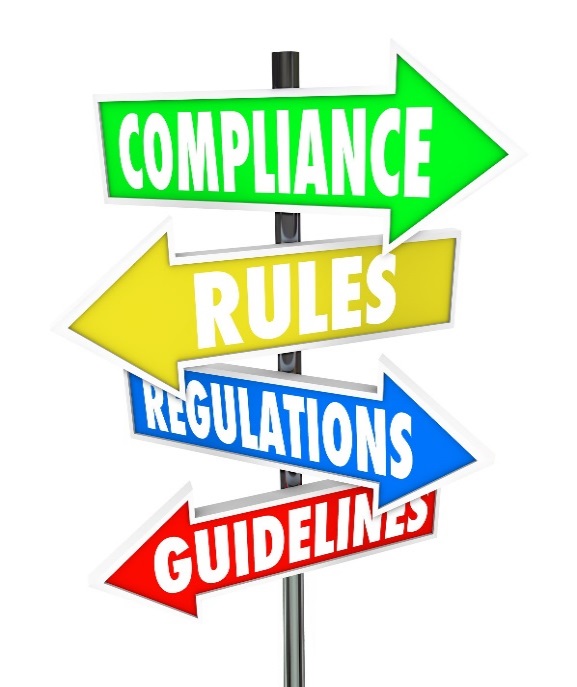 Model of Care Attestation Page
41
Delegate Representative Attestation
Special Needs Plans (SNP) Model of Care Training Attestation

I, ____________________________________, hereby attest that the attached listed providers have completed the Special Needs Plan (SNP) Model of Care Training.
The listed providers understand the Model of Care and the role in improving health outcomes for the most vulnerable population.
It is understood that the annual training is mandatory for all providers that care for SNP members and is required by the Centers for Medicare and Medicaid Services (CMS).

Name:_______________________________________    Date:__________________________

Signature_____________________________________________________________________

 IPA: _________________________________________________________________________
Please return completed attestation and provider signature list to: 
AHP Quality Department 
Email to QI@ahcusa.com 
or send via fax 562-207-4617
PROVIDERS SIGNATURE LIST
 
Purpose:  Special Needs (SNP) Model of Care (MOC) annual training is mandatory and is required by the Centers for Medicare and Medicaid Services (CMS) for all Medicare Advantage Special Needs Plan providers.
 
Instructions:  Upon review of training, please provide your printed name, signature and training completion date.
Print Name:
Signature:
Training Completion Date:
3/14/2018
43